Ballast Water Management
7. Listopada 2014.

Maja Markovčić Kostelac
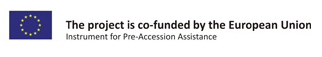 Status (30.09.2014.)
41 DRŽAVA SA 30,25% flote
Uvjet za stupanje na snagu: 12 mjeseci nakon ratifikacije 30 država sa 35% svjetske tonaže
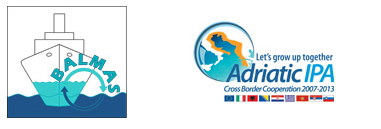 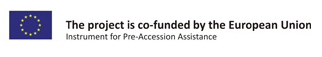 BALMAS PROJEKT
PODACI O PROJEKTU
Priprema za učinkovitiju primjenu Konvencije o upravljanju i nadzoru balastnih voda i taloga, 2004. (BWM Convention)
Projekt se realizira u okviru IPA Adriatic programa, vrijednosti 7.157.158,11€
Voditelj projekta: Institut za vode Slovenije
17 projektnih partnera iz 6 država Regije
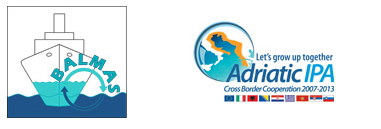 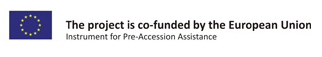 BALMAS PROJEKT – nastavak
Mare Nostrum – FB 12, proračun 140.358,77€
Predfinanciranje: 30% alociranih sredstava kao trošak (oko 35.790 €)
Svaki trošak na projektu mora biti podrobno objašnjen i dokumentacijski potkrijepljen
Ostala sredstva se dobivaju retroaktivno nakon odrađenih aktivnosti na projektu
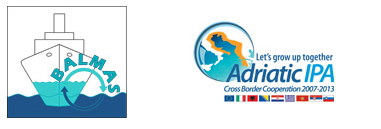 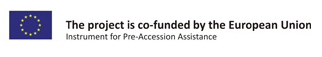 BALMAS PROJEKT – nastavak
Working Package 4: BW as vector of introduction of HAOP and BWM options, leader: Mare Nostrum (cca. 60 000eur)
Aktivnosti WP4: analiza prometa u Jadranu i iskrcaja balastnih voda
Reporting – zajednička mjera
Tehnologije obrade balastnih voda
Prikupljanje i obrada taloga u lukama
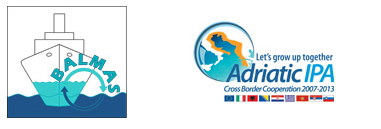 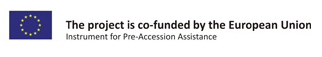 BALMAS PROJEKT – nastavak
Obveze (svih) projektnih partnera
Sudjelovanje u implementaciji projekta
Dostava relevantnih podataka u cilju uspješne implementacije projekta
Administrativno vođenje projekta
Dostava kvartalnih izvještaja o realizaciji projekta – na temelju kojih se odobravaju sredstva projekta
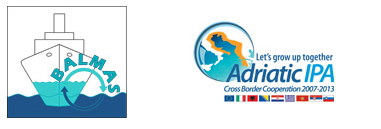 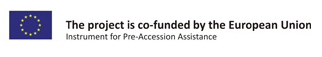 BALMAS PROJEKT – nastavak
Za potrebe ispunjenja obveza Projekta, Mare Nostrum je do listopada 2014. godine uspješno prikupio i analizirao:
BWM tehnologije; način obrade i status odobrenja (prezentacija: Alfa Laval i Hyde Marine)
BWM opcije za brodove
Podatke CIMIS sustava
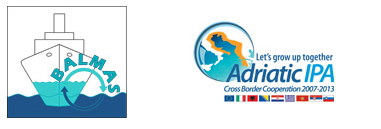 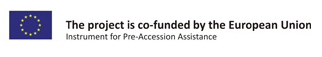 BALMAS PROJEKT – nastavak
U suradnji sa PP8 (MPPI) napravljena je analiza AIS podataka
Izradio upitnike:
Upravljanje talozima balastnih tankova u lukama i remontnim brodogradilištima
BWM opcije za brodove
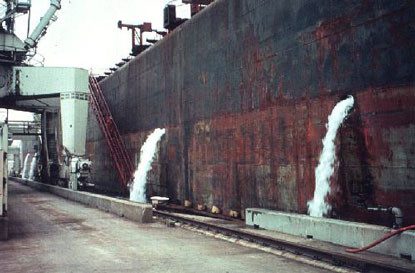 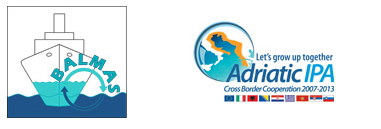 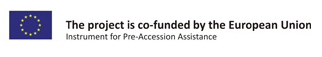 BALMAS PROJEKT – nastavak
Koristi:
Razvoj znanja (besplatni seminari za članice, korištenje prikupljenih projekata, pilot projekt)
Umrežavanje, referenca, financijska korist
Izazovi:
Relativno neiskustvo u EU projektima, pogotovo u dijelu administriranja EU projekata
Nedostatni administrativni kapacitet
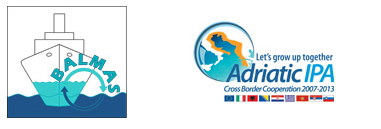 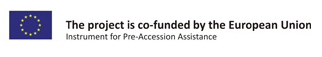 PODNESCI
9 INF dok o tipskom odobrenju (Type Approval)- G8
NORVEŠKA: 
 Alfa Laval PureBallast 3.0 	(filtracija+UV na usisu i UV na ispustu)
 Trojan Marinex BWT 	(filtracija+UV na usisu i UV na ispustu)
JAPAN:
 Miura BWMS 	( filtracija+UV na usisu i UV na ispustu)
 ECOMARINE ballast water management system 	( filtracija+UV na usisu i UV na ispustu)
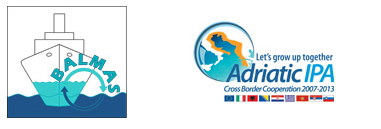 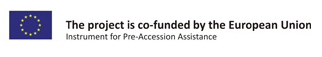 TYPE APPROVAL
NJEMAČKA:
 Ecochlor Ballast Water Treatment System, Series 75 (G8 i G9) (ima Basic and Final App.)- filtracija+kloriranje	
 Ocean Protection System OPS-250 (by MAHLE Industriefiltration) (filtracija + UV)
 BallastMaster ultraV 250" (by GEA Westfalia Separator Group)- filtracija+ UV 	
CleanBallast 500-1 (by RWO GmbH – Marine Water Technology, Veolia Water Solutions & Technologies) (G8 i G9) (filtracija+elektroliza+dezinfekcija (TRO)+ neutralizacija
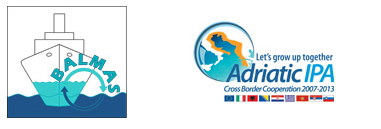 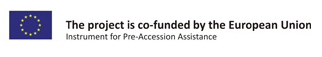 TYPE APPROVAL - nastavak-
NJEMAČKA
 Cathelco Ballast Water Management System – A2 (by Cathelco Ltd.)- filtracija + UV (usis) i UV (ispust)
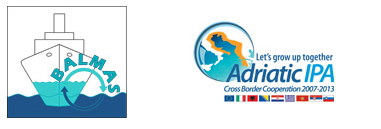 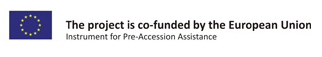 BASIC and FINAL APPROVAL
SINGAPORE (BASIC)
 Basic Approval of the ElysisGuard (KALF Engineering Pte. Ltd )(G9).
Filtracija+ eleltrokem.+ neutralizacija 
 KOREA (FINAL):
 MARINOMATE (by KT Marine Co.)- „plankill  pipe”+ elektroliza+ neutralizacija (G9)
 KURITA	(Kurita Water Industries Ltd ) biocide- natrijev hipoklorid  (G9)
BlueZone BWM (by SUNBO Industries Co. )- ozon+ neutralizacija (G9)
SVI FINALNI ODOBRENI OD GESAP WG
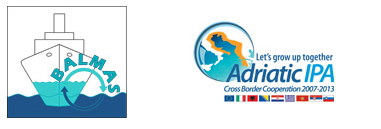 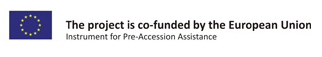 KEMIKALIJE- NUSPRODUKT
Doc 67/INF 17- LISTU KEMIKALIJA najčešće pronađenih u tretiranim balastnim vodama
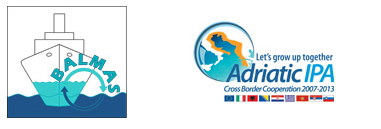 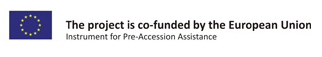 SMJERNICE ZA STRIPPING (iskrcaj ostataka balasta) korištenjem  eductora67/2/8, 67/2/10
Marshal Islands & indus.- izmjena nacrta Smjernica
-pitanje reprezentativnosti uzorka
BW koja je tretirana i zadovoljava standard može koristenjem lokalne vode i kroz eductor ispustiti u okoliš
Japan &etc.- protive se uzorkovanju u toj fazi
EU- podržati Marshall Islands
KOMENAR?
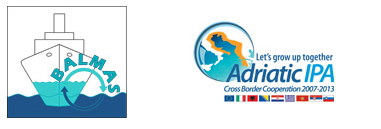 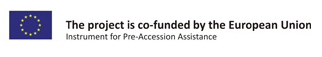 PSC SMJERNICE67/2/7 i 67/2/13
PSC u 4 stupnja:
Inicijalni pregled 
Detaljni pregled 
Indikativno uzorkovanje
Detaljno uzorkovanje
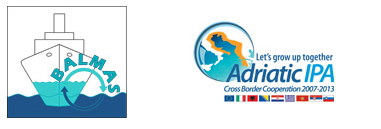 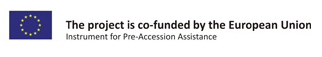 Inicijalni pregled
Dokumentacija (BWC, BWMP, BWRB)
Da li je sve uneseno u BWRB
Vizualni pregled broda i opreme
Da li je brod poduzeo korake da udovolji D-2 sukladno rez. A.1088(28) ?
Zaduženi časnik i  obučena posada
Izuzeća- dokaz razloga
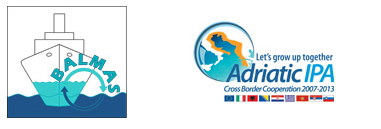 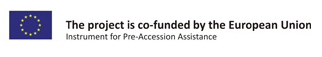 Detaljni pregled
„Clear Ground”
PSC može obustaviti iskrcaj balasta 
Da li je sustav postavljen i radi u skladu sa planom
Rukovanje uređajima, sigurnosne upute 
Aktivne supstance – skladištenje i rukovanje
„More detailed inspection may result in sampling”
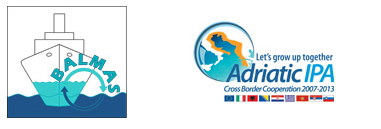 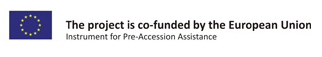 Uzorkovanje
Indikativno i Detaljno
Da li se na temelju indikativnog uzorkovanja može sankcionirati brod?
Da li se za indikativni uzorak treba odrediti „treshold”?
Komentar?
Undue dely of ship
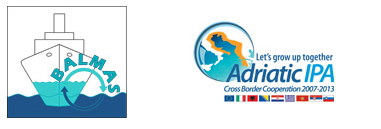 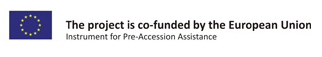 POSLJEDICE
ZABRANA ISKRCAJA BALASTA (TEMELJEM UZORKOVANJA)
Sankcije za neudovoljavanje standardima Konvencije:
-upozorenje, 
zadržavanje, 
izgon
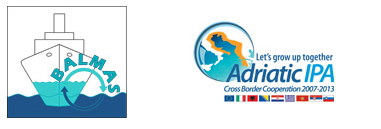 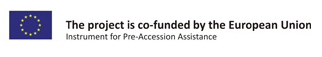 ALTERNATIVNE MJERE
Zadržavanje balasta na brodu
Popravak BWMS
Izmjena BW ako je moguća i u skladu sa smjernicama
Iskrcaj balasta u drugi brod ili prihvatni uređaj
Dopustiti djelomičnu obradu
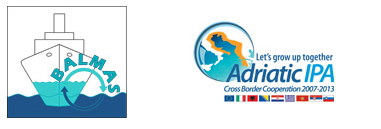 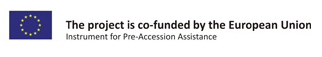 IZUZEĆA676/2/12 Danska i Interferry
Primjena pravila A-3 i A-4
Risk assestment
Short Sea Shipping
Aktualno i za jadranski promet
Komentar? Podržati?
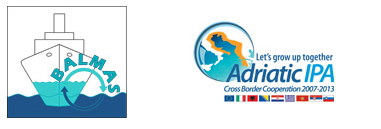 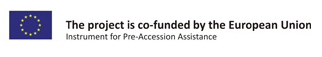 PRIJEDLOZI INDUSTRIJE67/2/6
Nepouzdanost Smjernica G8 (Guidelines for approval of BWMS);
Američke Smjenice za Type approval
Kriteriji za uzorkovanje i analizu prilikom PSC i posljedice
Ne penalizirati brodare koji su u dobroj vjeri instalirali odobrenu opremu
Prijedlog rezolucije
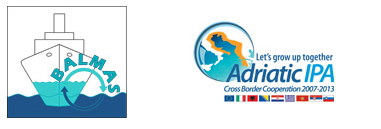 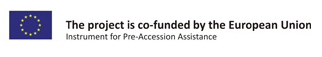 KANADSKI PRIJEDLOG
Izmjena G8 
Umjesto  „grandfather close” uputa PSC da se manja odstupanja ne sankcioniraju (3 godine- faza uvođenja)
Definirati „manja odstupanja”
EU- da novi G8, ali bez posljedica za proizvođače sustava odobrenih po postojećem G8
Povezati dijelove kanadske rezolucije sa PSC smjernicama?
KOMENTAR?
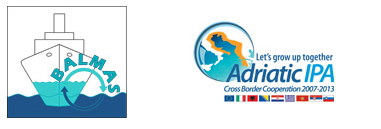 Pitanja? Komenari?